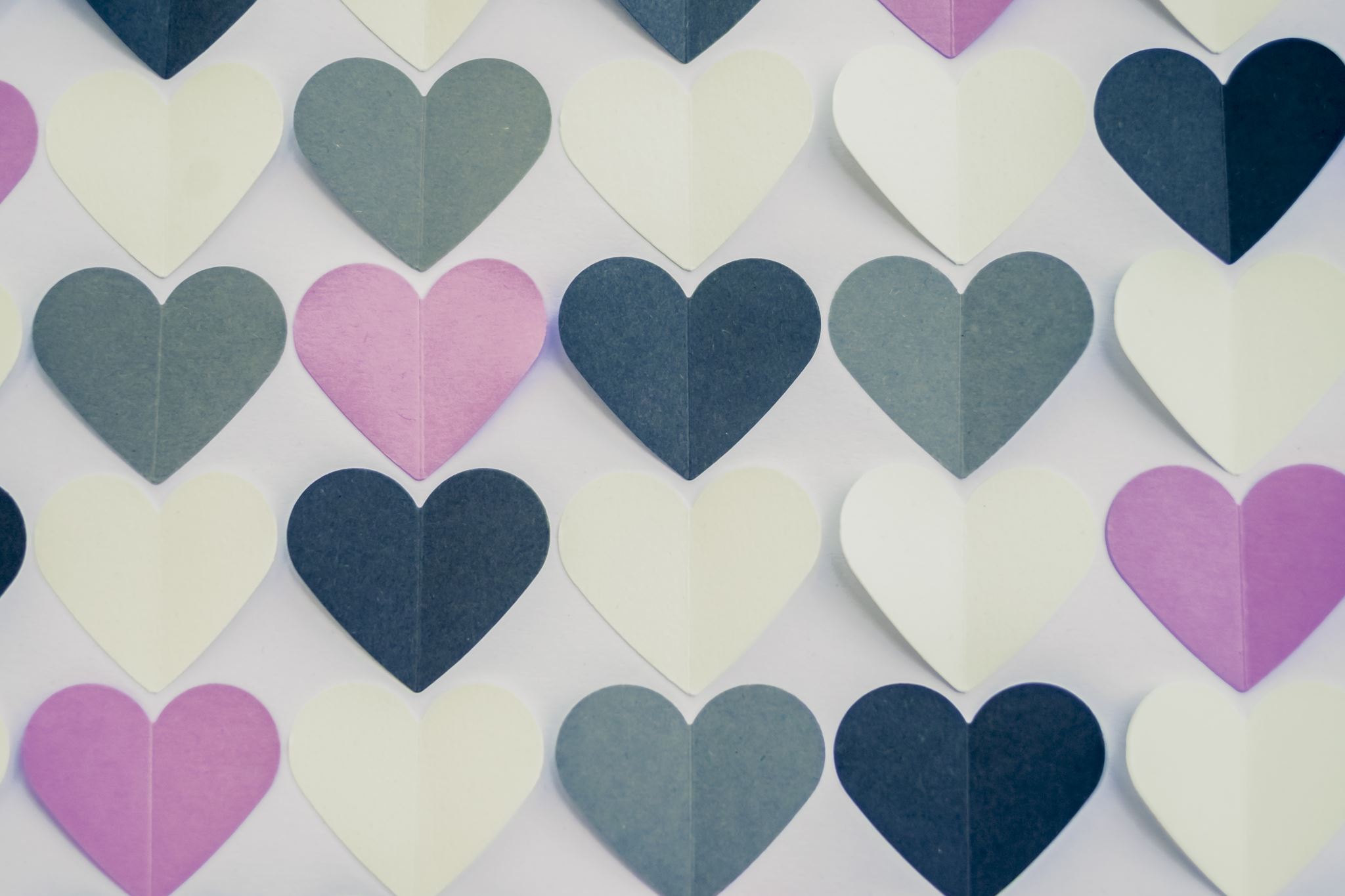 Love
Anastasia
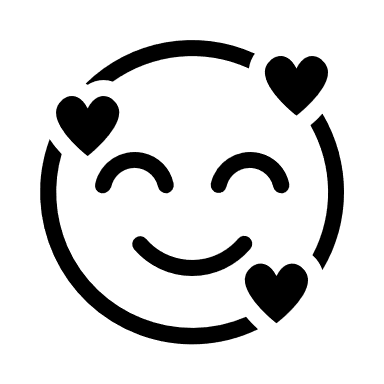 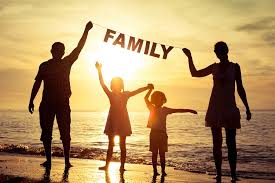 Love is...
...to have a great family
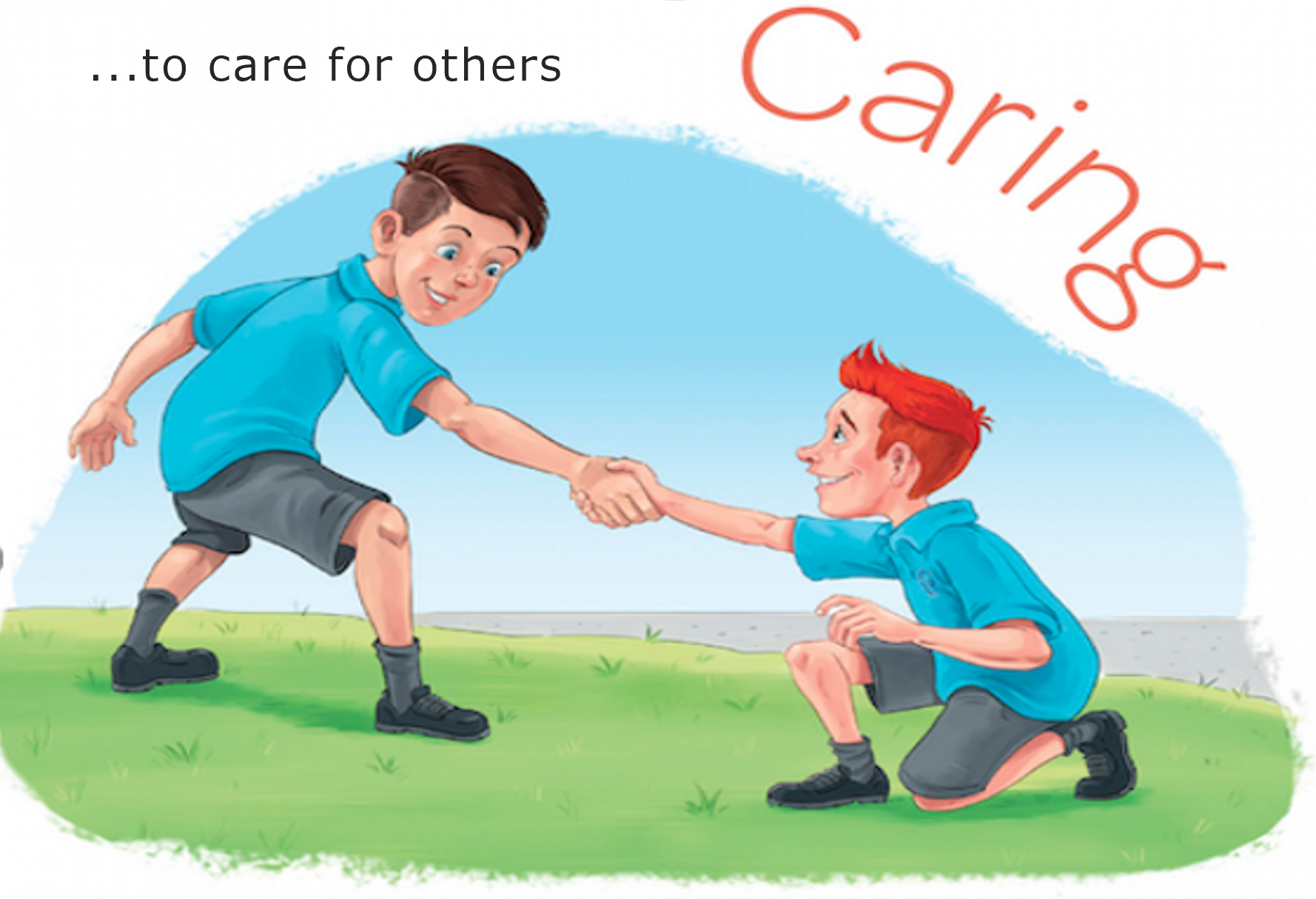 ...to care for others
Love is...
Love is...
...to share toys with other children
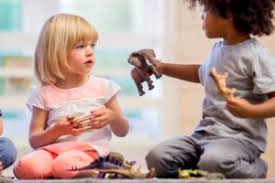 Love is...
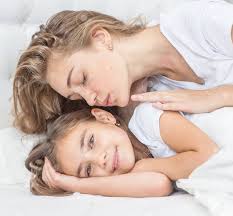 ...to wake up with a kiss from your mother
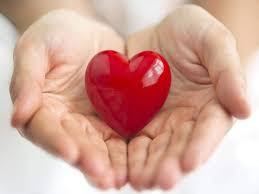